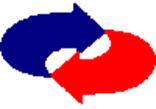 Cloud Computing
Prof. univ. dr.
DORIN MITRUŢ
Curs 14. Studii de caz
Comerț online
Are rețea de magazine fizice, dorește să își crească vânzările prin platforma online și să îmbunătățească eficiența operațiunilor.

Situația inițială:

Infrastructura IT ineficientă: servere fizice, costuri mari de întreținere, riscurilor de defectare,  pierderea datelor.
Scalabilitate limitată: În perioadele de vârf (Black Friday, Crăciun), serverele sunt supraaglomerate => întreruperi ale site-ului, experiență lentă la utilizatori.
Costuri ridicate: administrare hardware + licențe software

Cine sunt interesați și de ce:

Echipa IT internă: simplificare gestiune IT + eliminare riscuri servere fizice.
Management: reducere costuri, creștere eficiența, scalabilitatea rapidă la cereri fluctuante.
Marketing: rapoarte despre comportamentul clienților.
Clienții: Cumpărare rapidă și fiabilă.
Comerț online
Implementarea Cloud Computing:

platformă de cloud public: Amazon Web Services (AWS).
Migrare infrastructura IT: servere fizice => mașini virtuale + stocare cloud.
Soluții scalabile: servere, lățime de bandă, stocare în funcție de cerințele sezoniere de vârf.
Integrarea serviciilor de analiza datelor: colectare și analiza date despre comportamentul clienților în timp real

Situația finală:

Costuri reduse: fara intretinere servere fizice, doar resursele efectiv utilizate
Scalabilitate îmbunătățită: activare sau dezactivare servere virtuale dupa necesități.
Accesibilitate îmbunătățită: de la distanță => colaborare și flexibilitate.
Risc minim de downtime: soluții de backup și clonare oferite de cloud
Comerț online
Avantaje:

Scalabilitate rapidă: fără investiții majore în hardware.
Costuri mai mici: doar resurse folosite (hardware, licențe)
Flexibilitate: stocare, calcul, analiză de date, backup fără infrastructură proprie.
Disponibilitate ridicată: redundanță + backup
Experiența client: Accesul rapid la date și analiza => oferte personalizate, experiență îmbunătățită

Dezavantaje:

Dependența de furnizorul de cloud
Probleme de securitate și confidențialitate: riscuri legate de protecția datelor sensibile.
Costuri pe termen lung: (volum date, trafic web)
Necesitatea unor competențe tehnice avansate: instruiri gestionare și întreține cloud

Concluzie:

optimizare costuri,
Îmbunătățire performanțe,
experiență mai bună clienți. 
gestionare relație furnizor cloud,
măsuri adecvate de securitate.
Spital
- gestionarea datelor pacienților, securitatea informațiilor și eficiența operațiunilor.

Situația inițială:
sistem informatic local: servere fizice (dosarelor medicale, programări, istoric medical, stocarea imaginilor medicale)
Sisteme neintegrate: imagistica medicală, laboratorul si farmacie folosesc sisteme informatice separate.
Dependență de hardware fizic: întreținere servere + spațiul limitat de stocare, actualizări frecvente.
Riscuri de securitate: (istoria medicală, imagini medicale, rezultate de laborator), lipsa backup

Cine sunt interesați și de ce:

Echipa IT: soluție mai eficientă pentru a gestiona infrastructura IT și securitate.
Medici și personal medical: sistem integrat, acces rapid și ușor la dosare pacienților, rezultate și istoricul medical, fără întârzieri.
Pacienți: acces la istoricul lor medical într-un mod securizat, de la orice locație.
Managementul spitalului: optimizarea costurilor, gestionarea resurselor, respectarea reglementărilor de confidențialitate a datelor.
Spital
Implementare Cloud Computing:

Migrarea dosarelor electronice ale pacienților (EHR): pe un sistem cloud securizat, care respectă reglementările GDPR și reglementările locale privind protecția datelor.
Soluții de telemedicină: consultații de telemedicină => consultatii la distanță, în contextul pandemiei.
Stocare și partajare de imagini medicale: radiografii, ecografii și alte investigații -> cloud.
Automatizarea proceselor: programare pacienți, rezervări, fișelor medicale.

Situația finală:

Acces rapid și sigur: medicii la dosarele pacienților și la istoricul lor medical, pacienții la propriile fișe medicale + comunicare cu medicii prin platforme de telemedicină.
Sisteme integrate: sistem informatic centralizat, reducând erorile de comunicare și îmbunătățind eficiența în furnizarea îngrijirii.
Mai puține costuri de infrastructură: întreținerea hardware-ului local, stocare.
Securitate îmbunătățită: date criptate și stocate într-un mediu cloud securizat + backup-uri automate.
Spital
Avantaje:

Accesibilitate îmbunătățită: acces rapid informații, indiferent de locație.
Securitate mai mare: criptare avansată, GDPR.
Scalabilitate: noi resurse si aplicații fără investiții mari.
Colaborare mai bună: aceleași informații, aceleași platforme.
Reducerea costurilor de operare: serverelor fizice -> cloud.

Dezavantaje:

Dependența de furnizorul de cloud
Risc de breșă de securitate: hacking, acces neautorizat.
Posibile costuri suplimentare: stocare, procesare date mari.
Rețele de internet stabile: o conexiune la internet de înaltă calitate.

Concluzii:

eficiența, securitate și costuri operaționale mai mici.
acces rapid la informații + integrarea sistemelor departamentale
pacienții au beneficiat de o experiență îmbunătățită.
vigilenta în privința securității datelor
dependența de furnizorul de cloud.
Universitate
profesori, studenți, personal administrativ: gestionarea resurselor educaționale și administrative.

Situația inițială:

probleme legate de gestionarea și accesul la resursele educaționale:
Platforme educaționale învechite: servere interne și platforme de învățare locale, greu de scalat și de actualizat.
Acces limitat la resurse: Accesul limitat la zona campusului.
Colaborare greoaie: documente stocate în locații diferite, partajate prin e-mail sau suport fizic.

Cine erau interesați și de ce:

Profesorii: platformă unificată pentru distribuire materiale, evaluare studenții, cursuri online.
Studenții: acces rapid și ușor la materialele cursurilor, colaborare cu colegii, acces resurse de oriunde
Personalul administrativ: simplificare procesele administrative (gestionarea înscrierilor, a notelor și a orarului)
Management universitate: îmbunătățire eficiența generală, reducere cheltuieli
Universitate
Implementare Cloud Computing:

soluție de cloud computing: accesibilitate și eficiența
Platforma de învățare online (LMS) bazată pe cloud: (Google Classroom, Moodle sau Canvas), încarcare materiale curs, organizare examene online, forumuri de discuții.
Stocare cloud pentru materiale educaționale: materiale de curs, fișiere PDF, prezentări și documente de cercetare.
Colaborare și partajare de documente: Google Docs, Microsoft OneDrive sau Dropbox
Automatizarea proceselor administrative: inscriere la cursuri, gestionare note, creare orar

Situația finală:

Accesibilitate îmbunătățită: oricând și de oriunde materiale, note, colaborare
Eficiență îmbunătățită: cursuri online, examinare și evaluare online. Materialele sunt actualizate ușor, iar accesul se face în mod centralizat.
Colaborare mai bună: echipe pe proiecte comune, folosind documente partajate + aplicații de chat
Procese administrative optimizate: inscriere online, gestionare note și a orar în timp real.
Universitate
Avantaje:

Accesibilitate globală: de oriunde, fără a depinde de infrastructura fizică a campusului.
Scalabilitate: mai multi utilizatori, mai mult spațiu de stocare fără investiții mari în hardware.
Reducerea costurilor de infrastructură: fara servere fizice si licente.
Securitate sporită
Automatizare: procesele administrative

Dezavantaje:

Dependența de internet
Confidențialitatea datelor: riscuri legate de confidențialitatea datelor studenți și profesori.
Costuri lunare: plata lunară pentru servicii cloud poate deveni semnificativă pe termen lung
Risc de întreruperi ale serviciului

Concluzii:

îmbunătățirea accesibilității și eficienței proceselor educaționale și administrative. 
studenții și profesorii beneficiază acum de un mediu mai flexibil și mai ușor de utilizat,
universitatea a reușit să reducă costurile de infrastructură IT. 
monitorizare atenta a costurile
securitatea datelor studenților
Banca
gestionarea tranzacțiilor și a datelor clienților, precum și cu nevoia de a îmbunătăți eficiența operațiunilor interne.

Situația inițială:

Infrastructură IT învechită: servere fizice
Vulnerabilități de securitate: stocare pe servere interne
Incapacitatea de a inova rapid: dificultăți în a lansa rapid noi produse financiare și servicii

Cine erau interesați și de ce:

Echipa IT: modernizarea infrastructurii IT, migrarea la soluții cloud: scalabilitatea și performanța.
Management: infrastructură mai flexibilă și eficientă: lansarea rapidă de noi produse financiare și reducere costuri operaționale.
Clienții: acces rapid și sigur la serviciile bancare online (plăți, transferuri, vizualizare sold, acces la serviciile de împrumuturi)
Echipa de securitate: protecția datelor sensibile + conformitatea cu reglementările de securitate a datelor (GDPR sau PCI DSS).
Banca
Implementarea Cloud Computing:

Migrare la infrastructura cloud: sistemele bancare critice (procesarea tranzacțiilor, stocarea datelor clienților)
Automatizarea proceselor financiare: automatizarea proceselor interne(plăți, tranzacții)
Servicii bancare online și mobile: banking online = acces continuu și rapid la conturile lor, transferuri bancare și instrumente financiare.
Soluții de analiză a datelor: ajută banca să înțeleagă comportamentele clienților și să îmbunătățească serviciile oferite (personalizarea ofertelor și a produselor financiare).

Situația finală:

Scalabilitate îmbunătățită: în funcție de cerințele de trafic, perioade de vârf a tranzacțiilor, promoții
Accesibilitate crescută: de oriunde, cu un timp de răspuns rapid și un nivel ridicat de securitate.
Securitate îmbunătățită: criptare și protecție a datelor sensibile
Procesare rapidă a tranzacțiilor: experiența clientului cu timpul de așteptare.
Inovație rapidă: noi produse financiare rapid (dezvoltarea și testarea aplicațiilor noi se realizează mult mai rapid).
Banca
Avantaje:

Scalabilitate și flexibilitate: dupa cerințe de trafic, fără investiții majore în infrastructură.
Reducerea costurilor: costuri operaționale mai mici (plăta doar pentru resursele utilizate).
Securitate avansată: criptare puternică și măsuri de securitate avansate
Inovație rapidă: rapid noi produse și servicii financiare (experiența clientului, competitivitate pe piață)
Accesibilitate globală: online de pe orice dispozitiv conectat la internet, oricând și oriunde.

Dezavantaje:

Dependența de furnizorul de cloud
Risc de securitate: potențiale breșe de securitate date financiare sensibile.
Costuri pe termen lung: costurile lunare pentru utilizarea resurselor cloud pot crește
Complexitate în migrarea datelor: Migrarea unui sistem bancar critic într-un mediu cloud poate fi complexă și poate necesita o planificare atentă pentru a evita întreruperile serviciilor.
Agentie marketing
gestionarea campaniilor, stocarea datelor și analizarea în timp real a performanțelor campaniilor publicitare.

Situația inițială:

sisteme locale și soluții ad-hoc pentru gestionarea datelor clienților și a campaniilor de marketing:
Sisteme de date dispersate: stocare pe servere interne și în diverse fișiere Excel
Proces de colaborare ineficient: prin e-mailuri și fișiere partajate pe servere locale
Dificultăți în scalabilitate: creșterea numărului de campanii publicitare, numărul de clienți creștea, 
Raportare greoaie: extragere și analiza date în timp real

Cine erau interesați și de ce:

Echipe de marketing și vânzări: sistem centralizat gestionare campanii și a date
Manageri agenție: scalabilitate rapidă pe măsură ce numărul de clienți și campanii crește.
Clienții agenției: rapoarte precise și la ajustări rapide ale campaniilor
Agentie marketing
Implementarea Cloud Computing:

Platforme de marketing și publicitate bazate pe cloud: Google Ads, Facebook Ads Manager și HubSpot
Stocare și colaborare în cloud: Google Drive sau Dropbox
Analiza datelor în timp real: business intelligence (Google Analytics, Tableau Cloud sau Power BI)
Automatizarea marketingului: Mailchimp și Marketo: mesaje personalizate, segmentare audiențe, analiza interacțiuni clienți

Situația finală:

Campanii mai eficiente: lansare și monitorizare campaniile publicitare mai rapid, acces la date în timp real => ajustare rapida a bugetelo și targetările pentru a maximiza rezultatele.
Colaborare îmbunătățită: fișierele și materialele sunt acum stocate centralizat
Analize și rapoarte în timp real: rapoarte detaliate, analiza comportamente și performanțe
Scalabilitate îmbunătățită: ajustare rapida a infrastructurii IT.
Agentie marketing
Avantaje:
Eficiență crescută: lansare și ajustare campanii mult mai rapid
Accesibilitate și mobilitate: colaborare de la distanță, acces resurse necesare oricând și de oriunde
Costuri mai mici: plăta pe bază de utilizare
Colaborare în timp real: Fișierele și materialele pot fi partajate și editate simultan
Optimizarea campaniilor: Analiza datelor în timp real

Dezavantaje:

Dependența de internet
Probleme de securitate: riscuri legate de accesul neautorizat la datele clienților și de protecția confidențialității datelor sensibile.
Costuri lunare: plățile lunare pot crește pe măsură ce agenția folosește mai multe resurse și soluții de marketing.
Complexitatea migrației: migrarea de sisteme și date necesita un timp de tranziție mare
Transport și livrare
gestionarea comenzilor, planificarea rutelor de livrare și monitorizarea stocurilor în timp real

Situația inițială:

Sisteme de gestionare a stocurilor ineficiente: stocurile de marfă gestionate manual sau prin soluții software care nu se sincronizau între depozite și nu ofereau actualizări în timp real.
Probleme în gestionarea rutelor de livrare: planificarea și optimizarea rutelor de livrare se făcea manual sau cu ajutorul unor software-uri vechi.
Dificultăți în urmărirea comenzilor: clienții nu au acces rapid și facil la informații despre stadiul comenzilor + compania are dificultăți urmărire progres livrări și a gestiune situațiile neprevăzute.
Mediu IT ineficient: servere interne pentru stocarea datelor => accesul la informații lent și greu de scalat

Cine erau interesați și de ce:

Managerii de logistică: procesede planificare a livrărilor și de monitorizare a stocurilor
Șoferii și echipele de livrare: rute optimizate, comunicare rapida și eficienta cu biroul central, informatii în timp real.
Clienții: livrări rapide, fiabile și acces în timp real la informații despre statusul comenzilor.
Echipele IT: soluție scalabilă
Transport și livrare
Implementarea Cloud Computing:

Platformă cloud pentru managementul stocurilor: SAP Business One Cloud sau Oracle NetSuite = actualizarea în timp real a stocurilor de marfă în toate locațiile, gestionare centralizată a inventarului.
Sisteme de optimizare a rutelor în cloud: Route4Me sau Onfleet, cele mai rapide și eficiente rute pentru livrările de marfă.
Sisteme de urmărire a comenzilor în timp real: tehnologia GPS și Internet of Things (IoT)
Colaborare și stocare în cloud: Google Drive, Microsoft OneDrive sau Dropbox
Automatizare a proceselor: automatizare a proceselor de livrare (generarea automată a documentelor de transport, facturilor și rapoartelor financiare)

Situația finală:

Gestionarea eficientă a stocurilor: actualizare în timp real
Optimizarea rutelor de livrare: optimizate continuu pe baza datelor în timp real despre trafic, vreme și alți factori
Transparență și urmărire a comenzilor: clienții urmaresc în timp real stadiul livrărilor
Colaborare îmbunătățită: acces simultan la aceleași informații, documentele și fișierele sunt actualizate în timp real, fără riscuri de conflicte.
Scalabilitate: un număr mai mare de comenzi și livrări
Transport și livrare
Avantaje:
Reducerea costurilor operaționale: fara servere interne, plăți pe bază de utilizare
Scalabilitate rapidă: se pot adăuga ușor noi locații sau rute de livrare
Eficiență îmbunătățită: Rutele optimizate și actualizarea în timp real a stocurilor
Satisfacția clienților: acces la informații actualizate în timp real despre statusul livrărilor
Flexibilitate și mobilitate: acces informații de oriunde.

Dezavantaje:

Dependența de internet
Costuri lunare: pot crește pe măsură ce volumul de livrări și comenzile crește.
Risc de securitate: protecția datelor sensibile ale clienților și cu potențiale breșe de securitate.
Complexitatea implementării: necesita o perioadă de tranziție mare
Riscuri la trecerea in cloud
1. Securitatea datelor:
Risc de breșe de securitate: acces neautorizat, atacuri cibernetice și pierderea datelor.
Confidențialitate: protejarea informațiilor personale ale clienților 
2. Migrarea datelor:
Complexitatea migrării: transfer volum mare de date din sistemele tradiționale (servere locale sau soluții software vechi) către un sistem cloud
Interoperabilitate: Datele și aplicațiile existente trebuie să fie compatibile cu platformele cloud alese. 
3. Costuri neprevăzute:
Creșterea costurilor operaționale: costurile lunare pot crește semnificativ. 
Costuri ascunse: costuri inițiale mai mici, dar taxele lunare pentru stocare, lățime de bandă, acces la aplicații și utilizarea serverelor pot adăuga costuri suplimentare,
4. Rezistența la schimbare:
Rezistența personalului la schimbare: 
Necesitatea de formare: 
5. Dependința de conexiunea la internet:
Probleme de conectivitate: actualizările în timp real, urmărirea comenzilor etc.
6. Probleme de scalabilitate și performanță:
Performanța scăzută: lățimea de bandă disponibilă, 
Scalabilitate insuficientă: scalarea operațiunilor în perioadele de vârf
7. Probleme de integrare a platformelor cloud:
Integrarea cu sistemele existente:
Probleme de sincronizare a datelor:
8. Conformitate și reglementări legale:
Nerespectarea reglementărilor legale:
Probleme de localizare a datelor: